First 2-3 Lectures (Intro to DS/DM)
COSC 3337 Webpage: COSC 3337---Data Science I (uh.edu) 
Introduction to DS/DM (broken into pieces)
Course Syllabus & Course Information
Examples of Different Data Mining Tasks 
Brief Introduction to Data Science (different pptx)
Data (short; different pptx)
 

Next Topic: Exploratory Data Analysis
Main Course Tools
Course Webpage (most important!)
MS Team dedicated to the course 
COSC 3337 Canvas Shell 

Remark: For what course tasks MS Teams will be used for and for what things Canvas will be used for has not been decided yet; we should know more by Sept. 5, 2023!
2
Introduction --- Part2
Another Introduction to Data Mining
Course Information
3
Knowledge Discovery in Data [and Data Mining] (KDD)
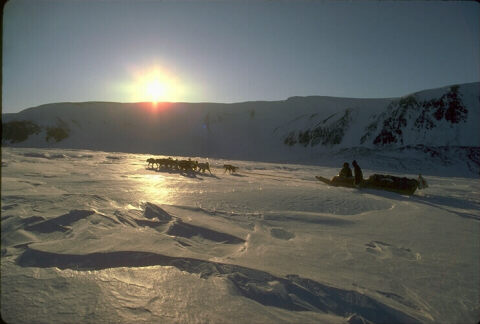 Let us find something interesting!
Definition := “KDD is the non-trivial process of identifying valid, novel, potentially useful, and ultimately understandable patterns in data” (Fayyad)
Frequently, the term data mining is used to refer to KDD.
Many commercial and experimental tools and tool suites are available (see Data Science, Machine Learning, AI & Analytics - KDnuggets)
Field is more dominated by industry than by research institutions
4
[Speaker Notes: The first technology I like to …
The above picture is, in my opinion, a good description of the task of knowledge discovery in that it illustrates a huge search space that contains very very few interesting things, and if applied in practice, KDD is frequently like finding a needle in a hay stack, except that you are not sure what you are looking for...]
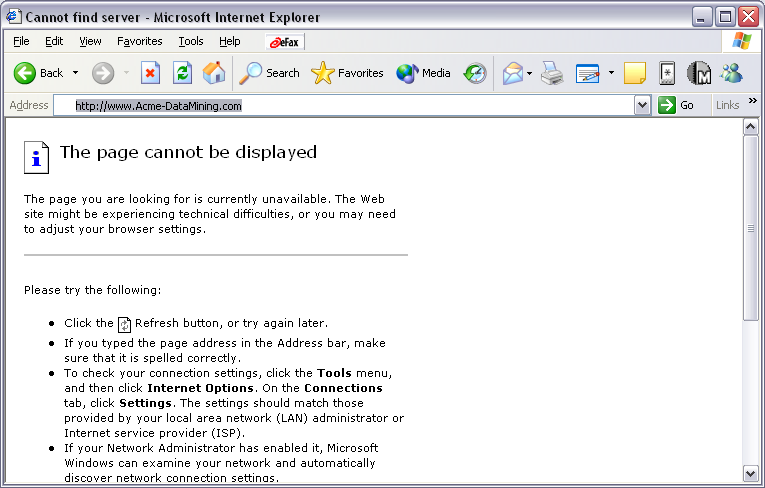 ACME CORP ULTIMATE DATA MINING BROWSER
YAHOO!’s View of Data Mining
What’s New?
What’s Interesting?
Predict for me
http://www.sigkdd.org/kdd2008/
5
Are All the “Discovered” Patterns Interesting?
A data mining system/query may generate thousands of patterns, not all of them are interesting.
Suggested approach: Human-centered, query-based, focused mining
Interestingness measures: A pattern is interesting if it is easily understood by humans, valid on new or test data with some degree of certainty, potentially useful, novel, or validates some hypothesis that a user seeks to confirm 
Objective vs. subjective interestingness measures:
Objective: based on statistics and structures of patterns, e.g., support, confidence, etc.
Subjective: based on user’s belief in the data, e.g., unexpectedness, novelty, actionability, etc.
6
Data Mining: Confluence of Multiple Disciplines
Machine
Learning
Pattern
Recognition
Statistics
Data Mining
Visualization
Applications
Algorithm
Database 
Technology
High-Performance
Computing
7
Data integration
Normalization
Feature selection
Dimension reduction
Pattern evaluation
Pattern selection
Pattern interpretation
Pattern visualization
KDD Process: A Typical View from ML and Statistics
Pattern
Information
Knowledge
Data Mining
Post-Processing
Data Pre-Processing
Input Data
Association Analysis
Classification
Clustering
Outlier analysis
Summary Generation
…
This is a view from typical machine learning and statistics communities
8
COSC 3337 in a Nutshell
Preprocessing             Data Mining          Post Processing

                             Association Analysis  Pattern Evaluation
                             
                             Clustering                Visualization 

                                                           Summarization 
                             Classification &
                             Prediction
                             
                            Anomaly Detection
Data Science Basics
Using R/Python for 
Data Analytics and Visualization
9
Course Objectives 1
1. will know what the goals and objectives of data science are and how to conduct a data science project 
2. will have a sound knowledge of basic statistics and basic machine learning concepts 
3. will have sound knowledge about exploratory data analysis
4. will have knowledge of popular classification techniques, such as decision trees, support vector machines, ensembles, and neural networks 
5. will have some sound knowledge about how to construct distance functions 
6. will have detailed knowledge of popular clustering algorithms, such as K-means, DBSCAN, and hierarchical clustering and cluster evaluation.
10
Course Objectives
7. will have some basic knowledge of anomaly and outlier detection. 
8. will get hands-on exposure in the course assignments how to apply data analysis techniques to real world data sets. They will obtain valuable experience in learning how to interpret data analysis results, how to select parameters of data analysis tools, and how to interpret and evaluate data analysis results. 
9. will learn on how to use the currently most popular data analysis and visualization environment R and its popular libraries. However, students who prefer to use Python libraries will be allowed to use those in the problem sets and group project.
11
Order of Coverage (subject to change!)
Introduction Exploratory Data Analysis  Basic Introduction to R/Python for DS Classification and Prediction How to Conduct a Data Science Project  Similarity Assessment Clustering  More on Data Science and Data Storytelling  Outlier Detection  Preprocessing  Data Visualization
Optional, might not be covered
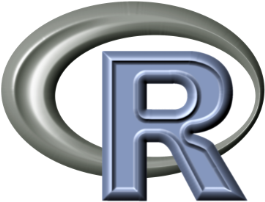 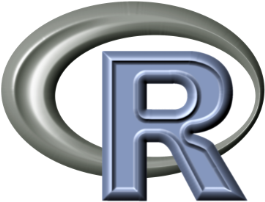 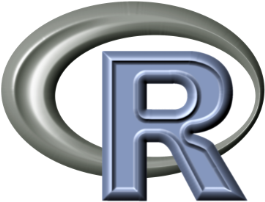 12
Where to Find References?
Data mining and KDD
Conference proceedings: ICDM, KDD, PKDD, PAKDD, SDM,ADMA etc.
Journal: Data Mining and Knowledge Discovery
Database field (SIGMOD member CD ROM):
Conference proceedings: VLDB, ICDE, ACM-SIGMOD, CIKM
Journals: ACM-TODS, J. ACM, IEEE-TKDE, JIIS, etc.
AI and Machine Learning:
Conference proceedings: ICML, AAAI, IJCAI, ECML, etc.
Journals: Machine Learning, Artificial Intelligence, etc.
Statistics:
Conference proceedings: Joint Stat. Meeting, etc.
Journals: Annals of statistics, etc.
Visualization:
Conference proceedings: CHI, etc.
Journals: IEEE Trans. visualization and computer graphics, etc.
13
Textbooks
Recommended Text: P.-N. Tang, M. Steinback, and V. Kumar: Introduction to Data Mining, 
Addison Wesley, 2018. Link to Book HomePage 
Mildly Recommended Text Jiawei Han and 
Micheline Kamber, Data Mining: Concepts and 
Techniques, Morgan Kaufman Publishers, second 
Edition, 2011. 
Link to Data Mining Book Home Page
14
COSC 3337 Course Elements
23 Lectures 
2-3 Labs 
3 exams 
3 Problem Sets 
1 Group Project 
1 Group Homework Credit Task (to be explained later)
15
Fall 2023 Problem Sets and Group Project
Problem Set1: Exploratory Data Analysis and Classification

Problem Set2: Some Exposure to Deep Learning 
 Problem Set3: Clustering and Outlier Detection 

6-week Long Group Project ((3)4 students per group, starts September 25; can set up your own groups). 

Remark: Tasks 1 and 4 and to a lesser extend the group project will be very similar to last year’s problem set tasks. We basically just replace datasets and make a few minor modifications.  Tasks 2 and 3 will be completely different!
16
Group Homework Credit (GHC)
Homework style tasks will be assigned to Groups of typically 5- 7 students. Each group gets a different task. Students present the solutions to these tasks during a (about 12 minutes, at most 15 minutes) presentation during the lecture and share the solution via a PowerPoint or Word file with everybody else in the Course MS Teams page dedicated to GHC. We will set up groups approx. August 30, 2023. There will be 14-15 groups!
17
Exams
Open Textbook and Notes 
Traditional paper exams you will take in an UH class room.
Use of computers and cell phones is not allowed!   
Count about 50% towards the course grade
3 exams (October 3, November 14, December 7)
You will get a detailed review list before the exam 
75+% of the exam problems covers material that was discussed in the lecture
18
Teaching Assistants: Raunak & Janet
Duties:
Preparation of problems sets and group project
Grading of problem set tasks and group project
Recording of course scores; computing of overall grades
Help students with homework, programming projects and problems with the course material
Proctoring and Grading of Exams (Dr. Eick also contributes)
Help with the online lecture
Teaching 1-2 Labs; maybe a single lecture 
Office: MS Team 3337-Class 
Office Hours: see webpage
E-mail:
19
Prerequisites: 2306/2430/MATH 3339
Otherwise, the course is basically self contained; however, the following skills are important to be successful in taking this course: 
Basic knowledge of programming
Programming languages of your own choice and data analysus tools, particularly R/Python-based libraries, will be used in the programming projects
Basic knowledge of statistics
Basic knowledge of data structures
Course will use some R code to demo clustering algorithms and graphic displays.
20
Web and Content Delivery
Course Webpage (http://www2.cs.uh.edu/~ceick/UDM/3337.html )
   Download all teaching material from the course  webpage (and not the MS Teams page); take a look at the discussion section at least twice a week. 
MS Team ….3337 : 
Will be used for the course online lectures ?!?
Will be used to submit problem set tasks, group project, and group homework credit slides.?!?
Will be used as a COSC 3337 chat forum
Likely, course grades will also be posted here, and not in Blackboard.?!?
21
Teaching Philosophy and Advice
Read the sections of the textbook and/or slides before you come to the lecture; if you work continuously for the class you will do better and lectures will be more enjoyable. Starting to review the material that is covered in this class 1 week before the next exam is not a good idea.
Do not be afraid to ask questions! I really like interactions with students in the lectures… If you do not understand something at all send me an e-mail before the next lecture!
If you have a serious problem talk to me, before the problem gets out of hand.
22
Where to Find References? DBLP, CiteSeer, Google
Data mining and KDD (SIGKDD: CDROM)
Conferences: ACM-SIGKDD, IEEE-ICDM, SIAM-DM, PKDD, PAKDD, etc.
Journal: Data Mining and Knowledge Discovery, KDD Explorations, ACM TKDD
Database systems (SIGMOD: ACM SIGMOD Anthology—CD ROM)
Conferences: ACM-SIGMOD, ACM-PODS, VLDB, IEEE-ICDE, EDBT, ICDT, DASFAA
Journals: IEEE-TKDE, ACM-TODS/TOIS, JIIS, J. ACM, VLDB J., Info. Sys., etc.
AI & Machine Learning
Conferences: Machine learning (ML), AAAI, IJCAI, COLT (Learning Theory), CVPR, NIPS, etc.
Journals: Machine Learning, Artificial Intelligence, Knowledge and Information Systems, IEEE-PAMI, etc.
Web and IR 
Conferences: SIGIR, WWW, CIKM, etc.
Journals: WWW: Internet and Web Information Systems, 
Statistics
Conferences: Joint Stat. Meeting, etc.
Journals: Annals of statistics, etc.
Visualization
Conference proceedings: CHI, ACM-SIGGraph, etc.
Journals: IEEE Trans. visualization and computer graphics, etc.
23
Summary
Data mining: discovering interesting patterns from large amounts of data
A natural evolution of database technology, in great demand, with wide applications
A KDD process includes data cleaning, data integration, data selection, transformation, data mining, pattern evaluation, and knowledge presentation
Mining can be performed in a variety of information repositories
Data mining functionalities: characterization, discrimination, association, classification, clustering, outlier and trend analysis, etc.
Data Science is broader in scope than Data Mining / KDD as it also includes statistics, exploratory data analysis, data set life cycle, data visualization, data story telling, hypothesis testing,…
24
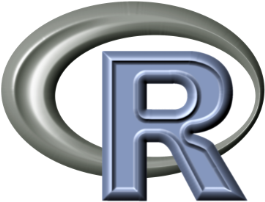 In particular, R will be used for most course projects, 
The bad news is that it is more challenging to get 
started with R (compared to Weka---but Weka is a 
"dead" language), although you should be okay after 
you used R for some weeks. On the other hand, the 
good news about R is that it continues to grow quickly in 
popularity. A recent poll at KDnuggets found that 34% 
of respondents do at least half of their data mining in R. 
Although it's a domain specific language, it's versatile. 
As we have not used R in the course before, we expect some startup problems 
and ask you for your patience, but, on the positive side 
knowing R will be a plus when conducting research projects 
and when looking for jobs after you graduate, due to 
R's completeness and R's rising popularity.
25